18 August 2023
Compound interest
LO: To understand compound interest.
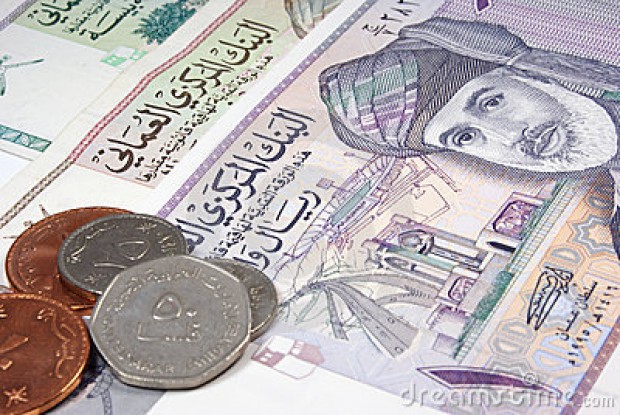 COMPOUND INTEREST
Since this section involves what can happen to your money, it should be of INTEREST to you!
Types of Interest
Simple Interest
Interest paid (earned) on only the original amount, or principal, borrowed (lent).
Compound Interest
Interest paid (earned) on any previous interest earned, as well as on the principal borrowed (lent).
When money is deposited in a bank, it will usually earn compound interest.
Compound percentage
Jack puts £500 into a savings account with an annual compound interest rate of 5%.
How much will he have in the account at the end of 4 years if he doesn’t add or withdraw any money?
At the end of each year interest is added to the total amount in the account. This means that each year 5% of an ever larger amount is added to the account.
Making calculations such as this are sometimes called compound interest problems.
There are two ways to solve such problems.
Method 1 Chain percentage Increases.
Method 2 Use a multiplier
Compound percentage
Method 1 Chain percentage Increases
Calculate the amount of interest earned after each year and add it to the previous year’s total, as shown below.
After first year:
5% of £500 = £25, which gives Jack £500 + £25 = £525
After second year:
5% of £525 = £26.25, which gives Jack £525 + £26.25 = £551.25
After third year:
5% of £551.25 = £27.56, which gives Jack £551.25 + £27.56 = £578.81
After fourth year:
5% of £578.81 = £28.94, which gives Jack £578.81 + £28.94 = £607.75
(These amounts are written to the nearest penny.)
At the end of year 4 Jack has £607.75
Compound percentage
At the end of year 1 Jack has £500 × 1.05 = £525
At the end of year 2 Jack has £525 × 1.05 = £551.25
Notice that, you could write £500 × 1.05 × 1.05 = £551.25
£500 × 1.05² = £551.25
At the end of year 3 Jack has £ 551.25 × 1.05 = £578.81
£500 × 1.05 × 1.05 × 1.05 = £578.81
£500 × 1.05³ = £578.81
At the end of year 4 Jack has £578.81 × 1.05 = £607.75
£500 × 1.054 = £607.75
(These amounts are written to the nearest penny.)
Compound percentage
Method 2 Use a multiplier
Jack puts £500 into a savings account with an annual compound interest rate of 5%.
How much will he have in the account at the end of 4 years if he doesn’t add or withdraw any money?
When dealing with percentage increase, the multiplier is found by adding the percentage increase expressed as a decimal to 1, which represents the original value.
So, in this case, the multiplier is given by 1 + 0.05 = 1.05
Number of years
4
= £607.75
× 1.05
£500
Original amount
Multiplier
Compound percentage
Example:
$5000 is invested at 8% p.a. compound interest calculated annually.
What will it amount to after 3 years?
In this case, the multiplier is given by 1 + 0.08 = 1.08
After 3 years
Number of years
3
= $6298.56
× 1.08
$5000
$6298.56 is the Final Amount
Original amount
Multiplier
Find the interest earned
Final amount
= Interest earned
– Original amount
6298.56
– 5000
= $1298.56
Compound percentage
Example:
How much do I have to invest now at 9% p.a. compound interest, if I want it to amount to €10 000 in 8 years’ time?
In this case, the multiplier is given by 1 + 0.09 = 1.09
The original amount is unknown, so it will be € x
After 8 years
Number of years
8
= €10 000
€ x
× 1.09
Original amount
Multiplier
Rearranging to make x the subject,
€10 000
 €5018.6628
€ x
=
8
1.09
So, I need to invest about €5020 now
Compound percentage
Example:
An investment of £5 500 amounted to £8 000 after 4 years of compound growth. What was the annual rate of growth?
In this case, the multiplier is unknown, x
After 4 years
Number of years
4
£5 500
× x
= £8 000
Original amount
Multiplier
8 000
4
x
Rearranging to make x the subject,
=
5 500
x
 1.098201
=
x
 109.8201%
Interest rate

+
Multiplier
=
=
100
Interest rate
100
109.8201%
+
So, the annual rate was 9.82%
Thank you for using resources from
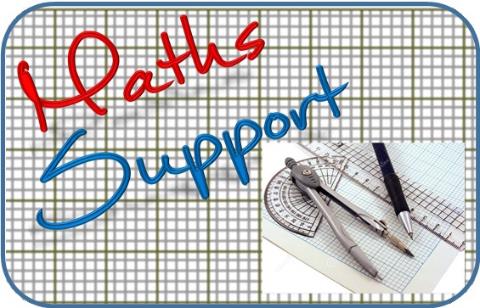 For more resources visit our website
https://www.mathssupport.org
If you have a special request, drop us an email
info@mathssupport.org